Kampagne im Bündnis
Ziele: 
Ansprache des ärztlichen Nachwuchses, Gewinnung für das Fachgebiet
Sensibilisierung von Politik und Öffentlichkeit
Nachhaltige Verankerung der Öffentlichkeitsarbeit im Bündnis
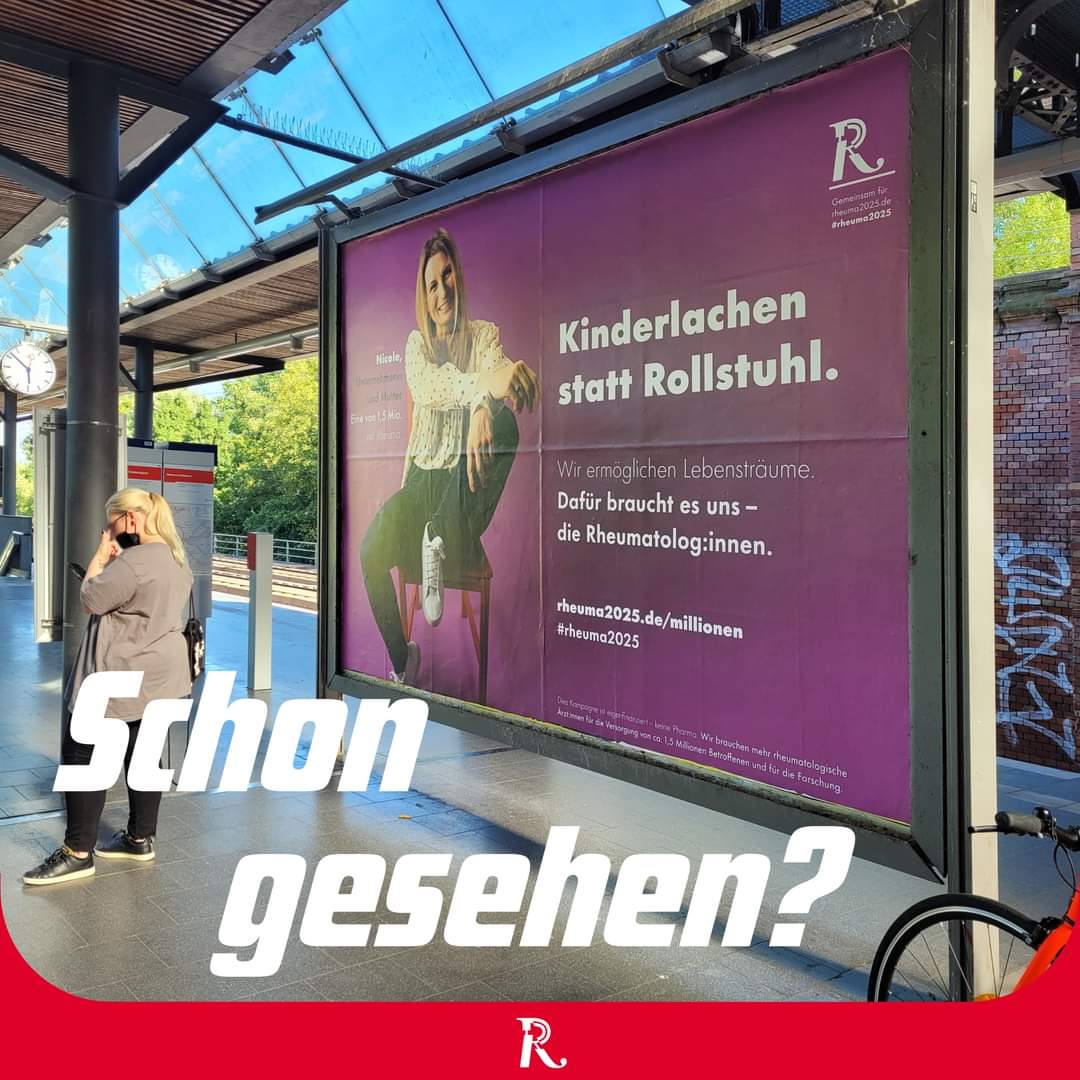 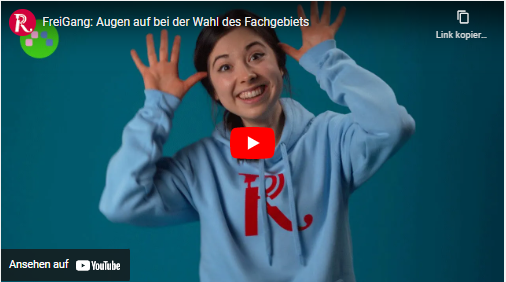 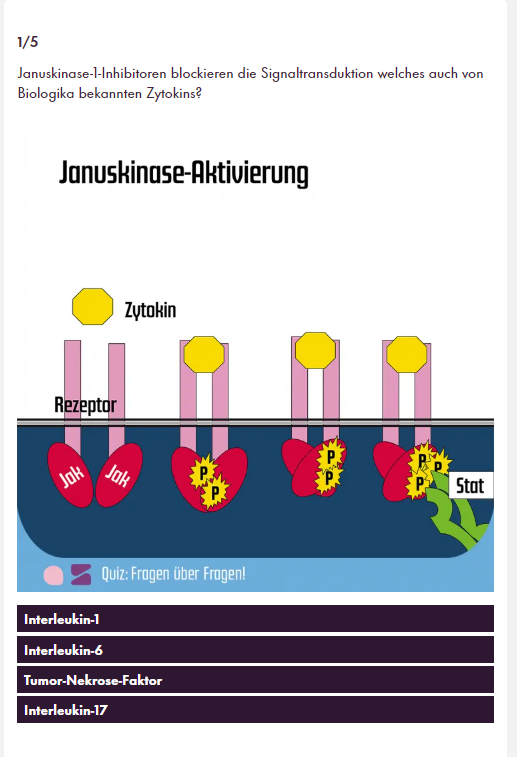 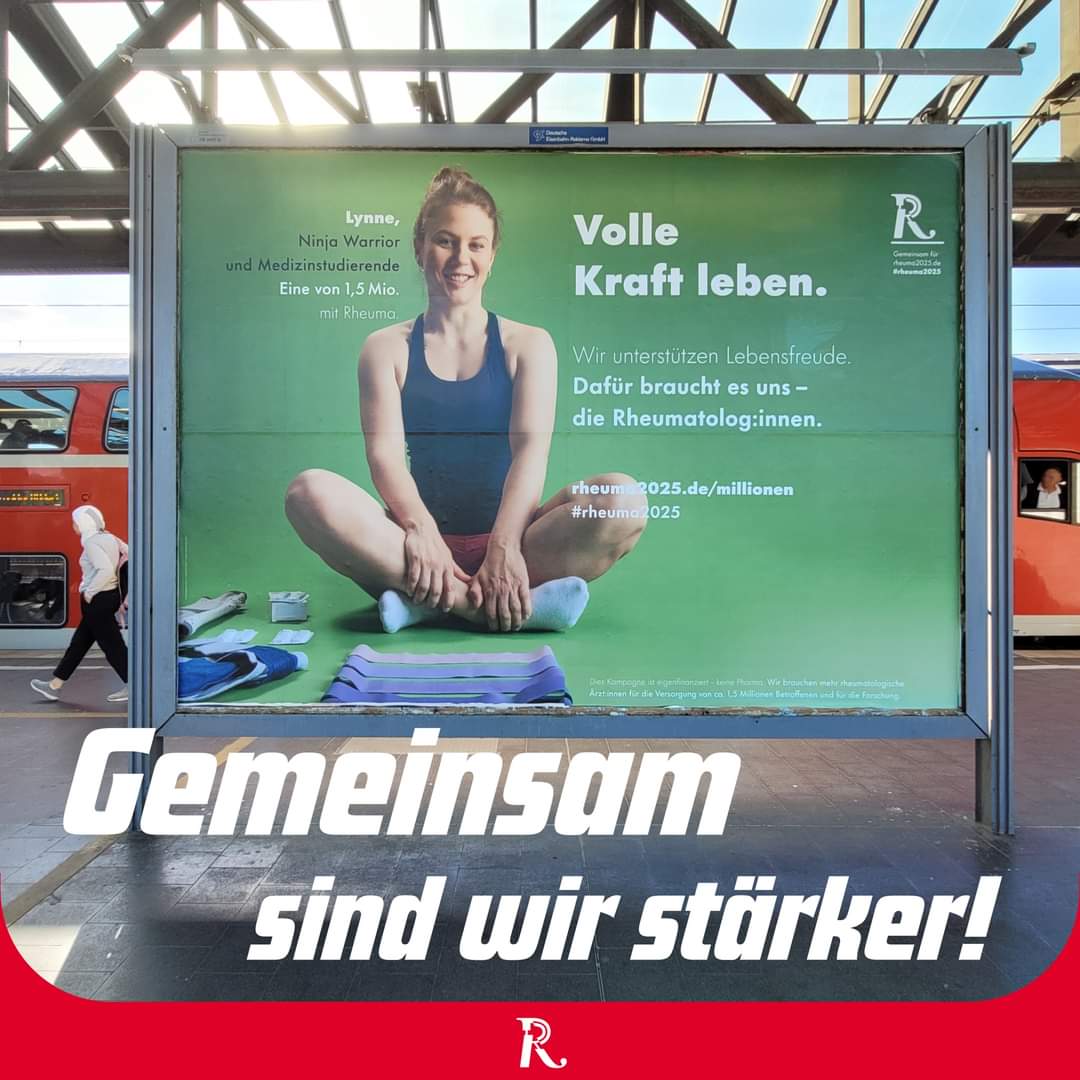 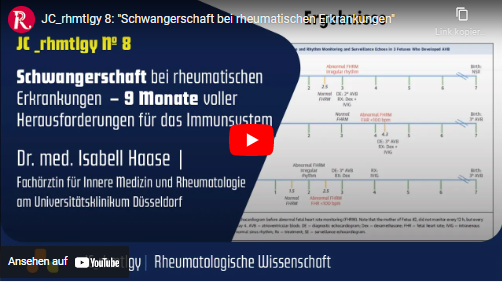 Stand: 02.09.2022
1